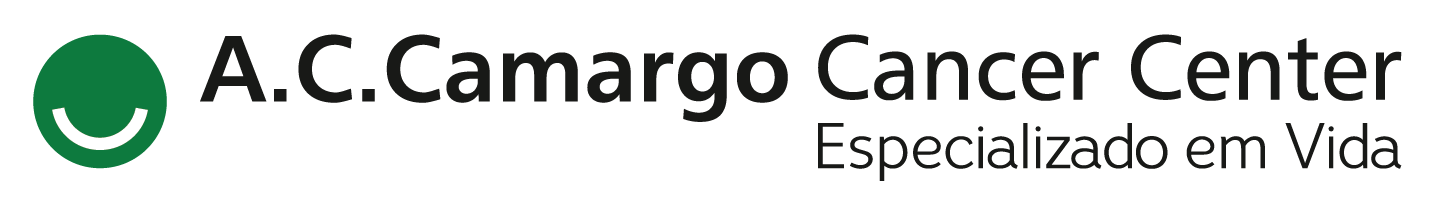 Encontro de Ciência e Inovação 2023
CARCINOMA MEDULAR DE TIREOIDE: RESULTADOS DO TRATAMENTO.
João Gonçalves Filho; Marcelo Carvalho Coutinho
OBJETIVO
INTRODUÇÃO
RESULTADOS E CONCLUSÃO
Houve 26 tireoidectomia total, 04 tireoidectomias totais ampliadas, 01 subtotal, 03 totalizações de tireoidectomia, 01 lobectomia com istmectomia e 3 apresentavam tireoidectomia total prévia. Dezessete pacientes apresentavam esvaziamento cervical radical ou radical modificado e 4 esvaziamento júgulo-carotideo. 
A sobrevida global em 5 anos e 10 anos foi de 70% e 61%, respectivamente. A análise estatística demonstrou uma pior sobrevida associado com o estádio clínico (p<0.05). A faixa etária menor ou maior do que 50 anos não foi associada a uma pior sobrevida.
A análise dos resultados demonstra que o carcinoma medular de tireóide é um tumor raro, que embora apresente um pior prognóstico com relação ao carcinoma bem diferenciado da tireóide apresenta sobrevida e chances de cura elevada. A idade não foi um fator prognóstico associado neste grupo de pacientes.
O carcinoma medular da tireoide é uma forma relativamente rara de câncer de tireoide, que tem origem nas células parafoliculares da tireoide, denominadas células C, produtoras de calcitonina. Diversos fatores prognósticos têm sido relatados associados ao CMT, como a idade, tamanho do tumor, presença de metástases regional e à distância, a presença de mutações somáticas M918T, o nível da calcitonina e tempo de duplicação do CEA. O principal determinante da cura no CMT é a cura bioquímica, definida como a dosagem de calcitonina. A cirurgia é o principal tratamento do carcinoma medular de tireoide, onde a tireoidectomia total associada ou não ao esvaziamento cervical lateral e/ou do nível VI, tem seu uso bem sedimentado.
Estudar o resultado do tratamento de pacientes portadores de carcinoma medular de tireoide tratados em um Cancer Center
MÉTODOS
Trata-se de um estudo retrospectivo de coorte transversal, no qual será realizada uma análise dos bancos de dados de cirurgias de tireoide pré-existentes e identificados os pacientes portadores de carcinomas medulares de tireoide tratados no Departamento de Cirurgia de Cabeça e Pescoço e Otorrinolaringologia do A.C. Camargo Cancer Center no período de 1 de  janeiro de 1974 a 31 de dezembro de 2002.
Referências:

SHAH, Jatin P. et al. Prognostic factors in differentiated carcinoma of the thyroid gland. The American journal of surgery, v. 164, n. 6, p. 658-661, 1992.

WELLS JR, Samuel A. et al. Revised American Thyroid Association guidelines for the management of medullary thyroid carcinoma. Thyroid, 2015.